Интерактивные задания
Воронова М.А.
Найди лишнее
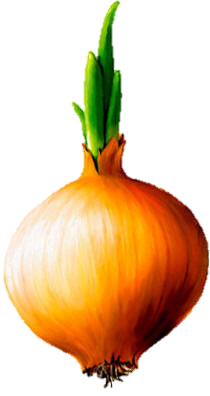 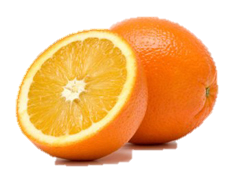 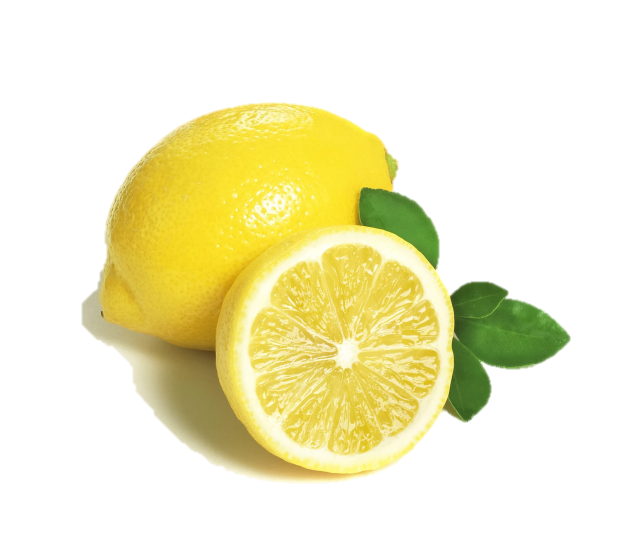 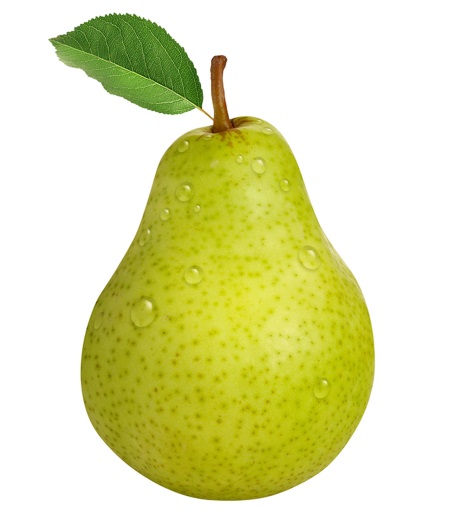 Собери грибы в корзинку
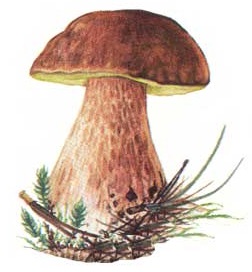 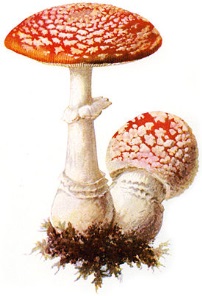 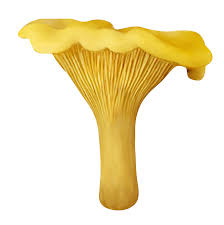 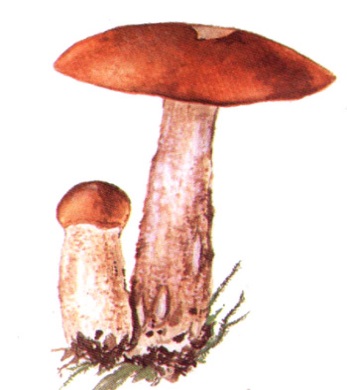 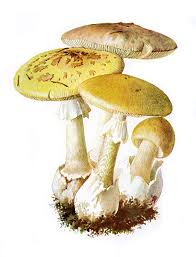 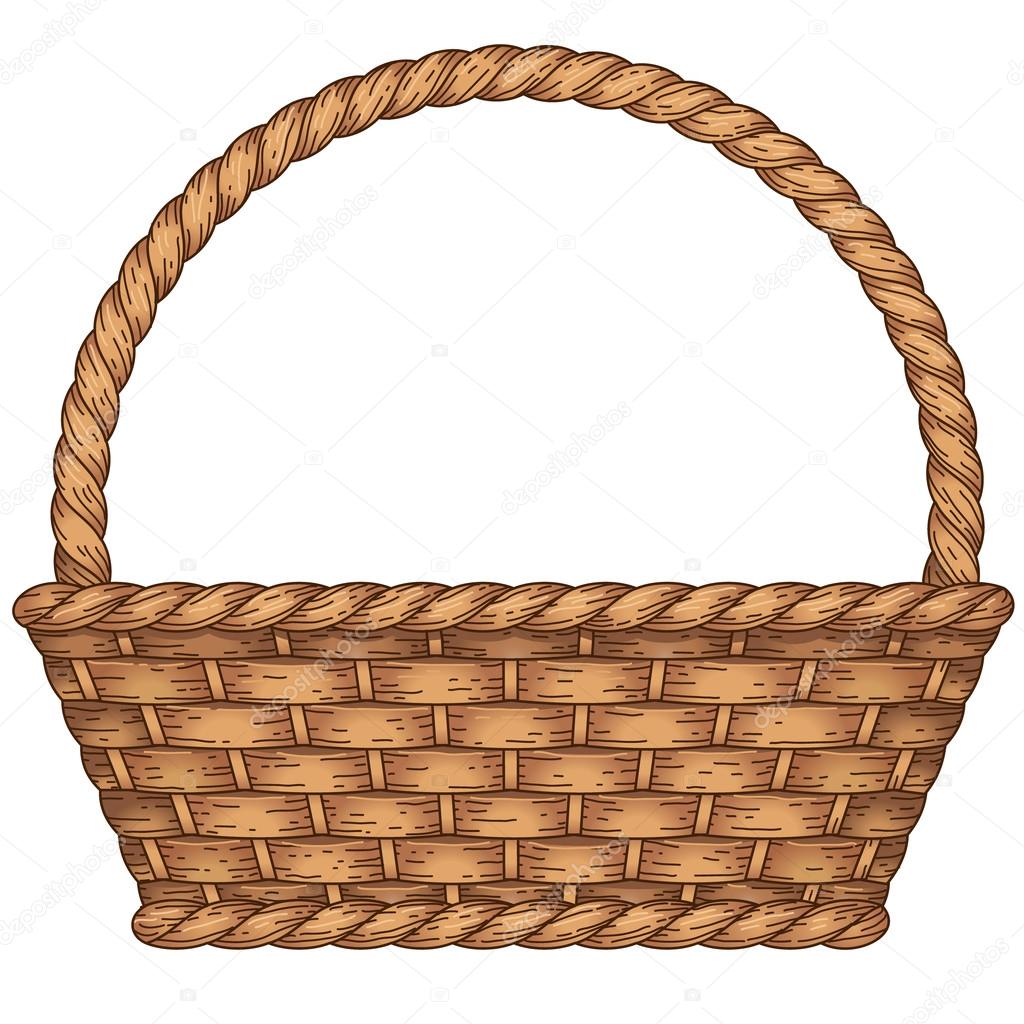 На внимание
Найди лишнее
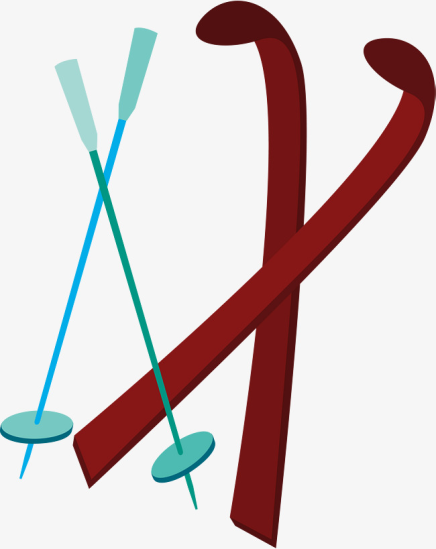 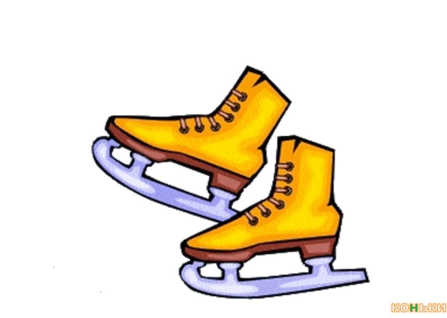 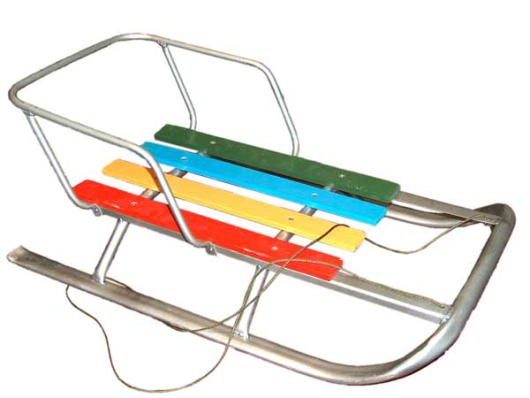 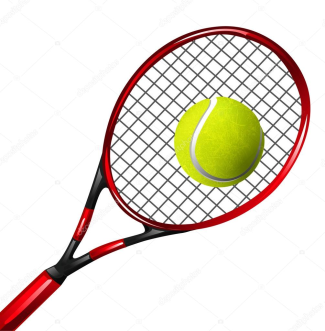 Выбери картинку
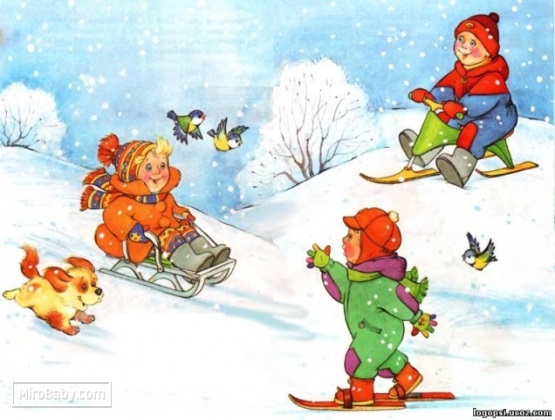 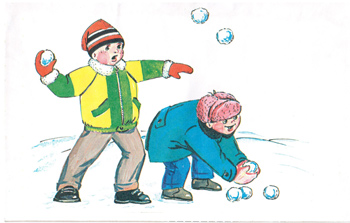 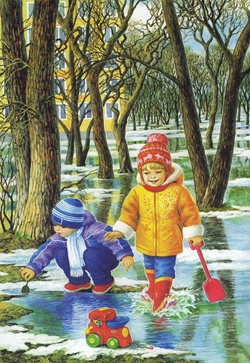 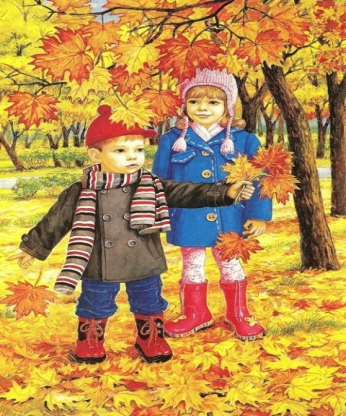 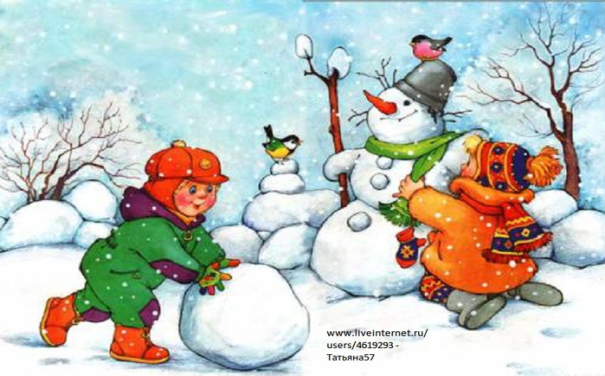 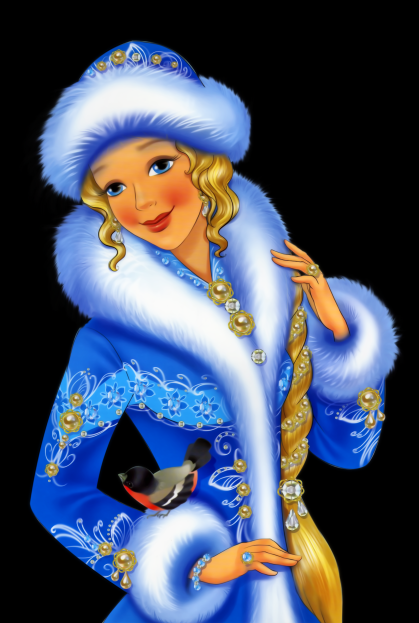 Чего не стало
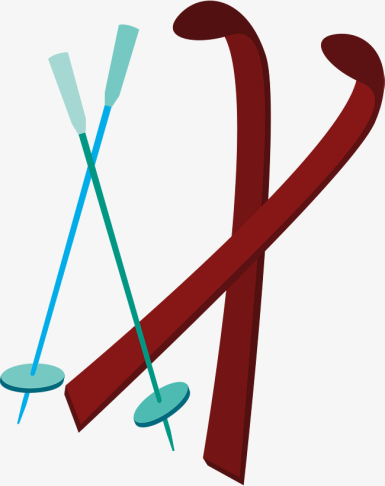 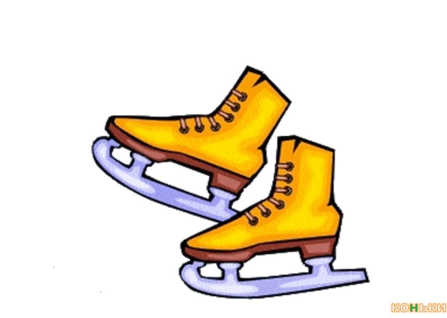 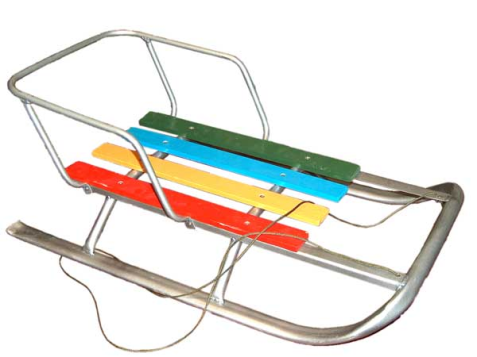 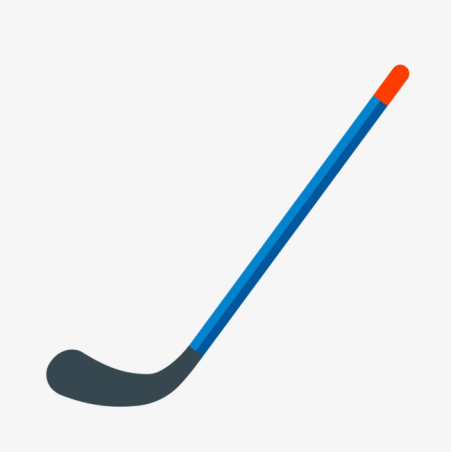